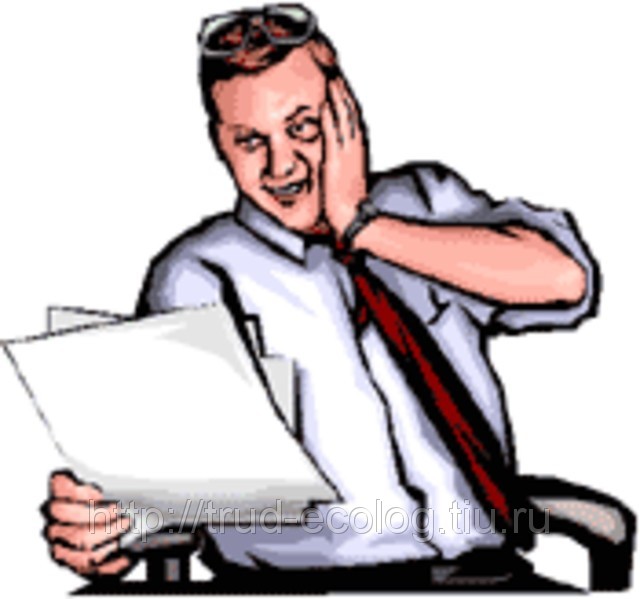 Лекция № 4.
Организация работы по охране труда. Основные термины и определения в области охраны труда
Организация работы по охране труда.
Специалистом по организации работы по охране труда на предприятии является инженер по охране труда.
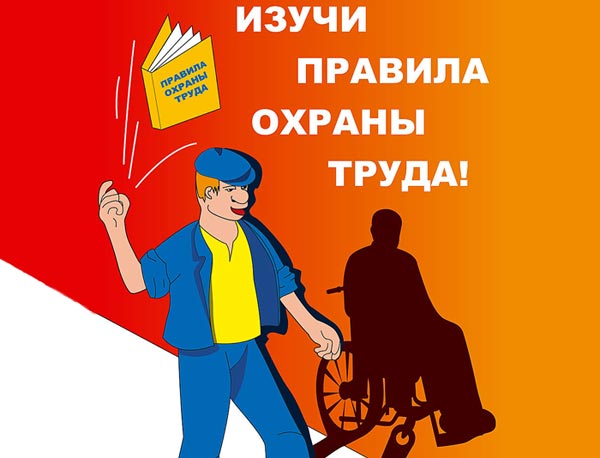 Организация работы по охране труда.
Осуществление контроля охраны труда на предприятии можно разделить на множество этапов. Данные этапы необходимо рассматривать с учетом специфики организации. 
Их можно описать следующим образом:
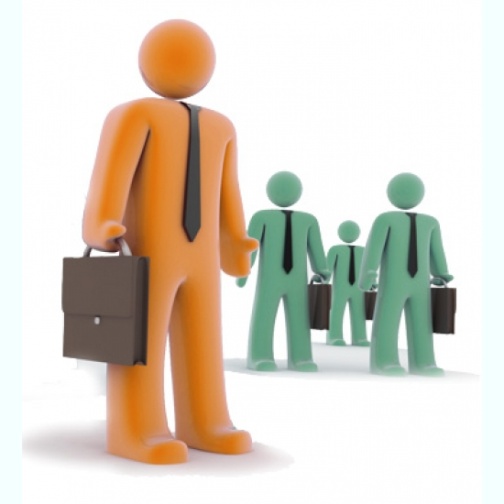 Организация работы по охране труда.
1-Й ЭТАП – организация работы по охране труда на предприятии. 
2-Й ЭТАП – порядок обучения на предприятии безопасным методам работы, проведение инструктажей по охране труда, проверка знаний по вопросам охраны труда. 
3-Й ЭТАП – порядок проведения обязательных медицинских осмотров работников предприятия 
4-Й ЭТАП – разработка и наличие инструкций по охране труда.
5-Й ЭТАП – планирование мероприятий по охране труда
Организация работы по охране труда.
6-Й ЭТАП – организация работы по обеспечению электробезопасности на предприятии
7-Й ЭТАП – порядок обеспечения работников предприятия средствами индивидуальной защиты
8-Й ЭТАП – организация на предприятии санитарно-бытового обеспечения работников
9-Й ЭТАП – расследование и учет несчастных случаев на производстве
Организация работы по охране труда.
10-Й ЭТАП – аттестация рабочих мест по условиям труда
11-Й ЭТАП – предоставление компенсаций за работу с вредными и (или) опасными условиями труда
12-Й ЭТАП – порядок организации контроля соблюдения законодательства об охране труда на предприятии
13-Й ЭТАП – порядок организации работ повышенной опасности на предприятии
14-Й ЭТАП – организация работы по обеспечению пожарной безопасности
Основные термины и определения в области охраны труда
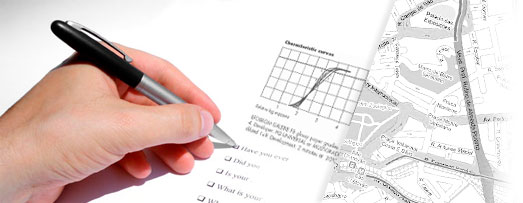 Безопасные условия труда - условия труда, при которых воздействие на работающих вредных и (или) опасных производственных факторов исключено либо уровни их воздействия не превышают установленных нормативов. (ТК РФ).
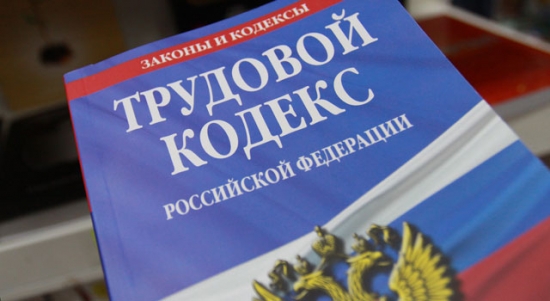 Основные термины и определения в области охраны труда
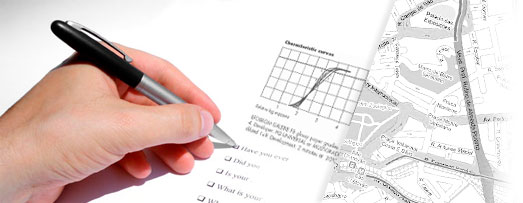 Вредный производственный фактор - производственный фактор, воздействие которого на работника может привести к его заболеванию или снижению трудоспособности.      (ТК РФ)
Заболевания, возникающие под действием вредных производственных факторов, называются  
профессиональными.
Основные термины и определения в области охраны труда
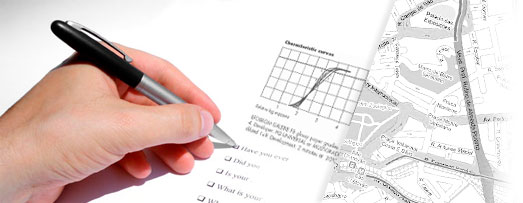 Опасный производственный фактор - производственный фактор, воздействие которого на работника может привести    к его травме. (ТК РФ)
Травма является результатом несчастного случая на производстве
Несчастный случай – это случай воздействия опасного производственного фактора на работающего при выполнении им трудовых обязанностей
Основные термины и определения в области охраны труда
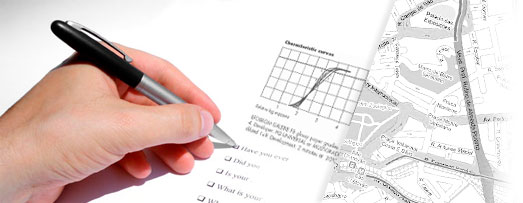 Производственная санитария — это система организационных мероприятий и технических средств, предотвращающих или уменьшающих воздействие на работающих вредных производственных факторов.
Техника безопасности — система организационных мероприя­тий и технических средств, предотвращающих воздействие на работающих опасных производственных факторов.